Mission Operations: ESPC Enterprise Product Generation/Distribution
Chris Sisko
NESDIS/OSPO - Mission Operations Division

Telephone: 301-817-4783
Email: Chris.A.Sisko@noaa.gov
Presentation Outline
Satellite Operations Overview
	ESPC – Environmental Satellite Processing Center
What is the Product Distribution and Access System?
Future NESDIS Data Operations
Data Operations:  System interface to near real-time users
Nominal Operations
Non-nominal Operations (COOP/Back-up)
Top Challenges
Latest schedule information
Summary
Questions and Answers
2
Office of Satellite and Product Operations (OSPO)
OSPO manages and directs:
satellite operations, including health and safety of the spacecraft.
central ground facilities which ingest, process, and distribute environmental satellite data and derived products to domestic and foreign users.
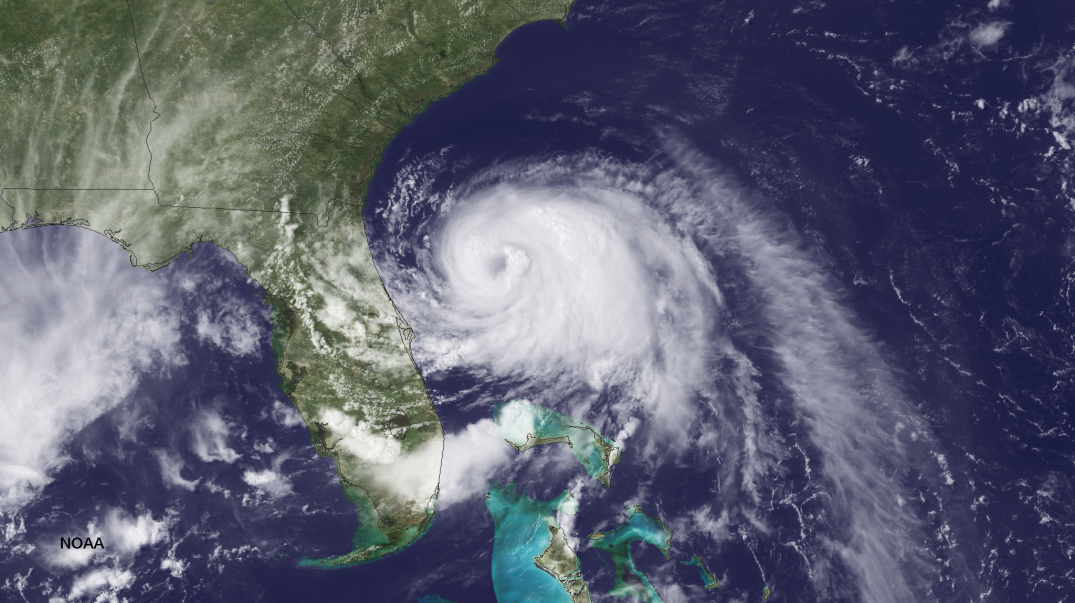 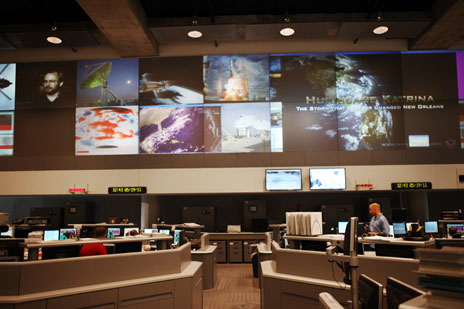 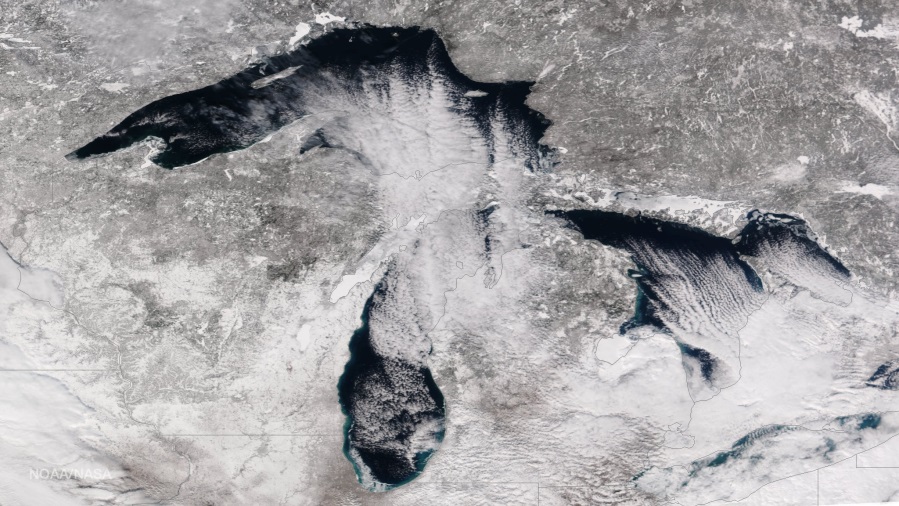 3
OSPO Operational Facilities
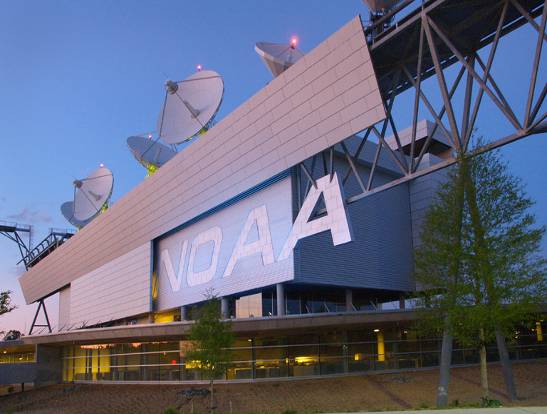 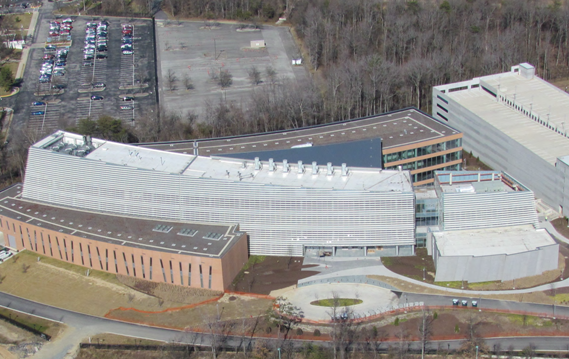 Over 500 staff supporting or operating the satellites, receptors, and processing systems
Suitland, MD
College Park, MD
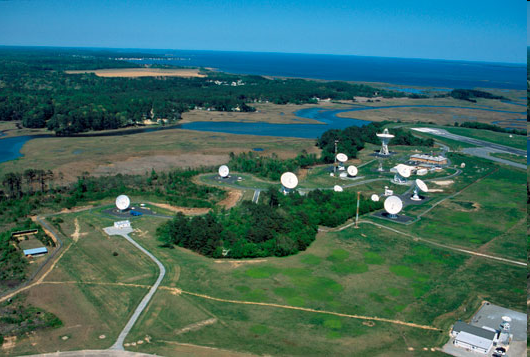 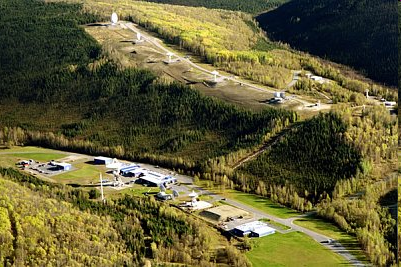 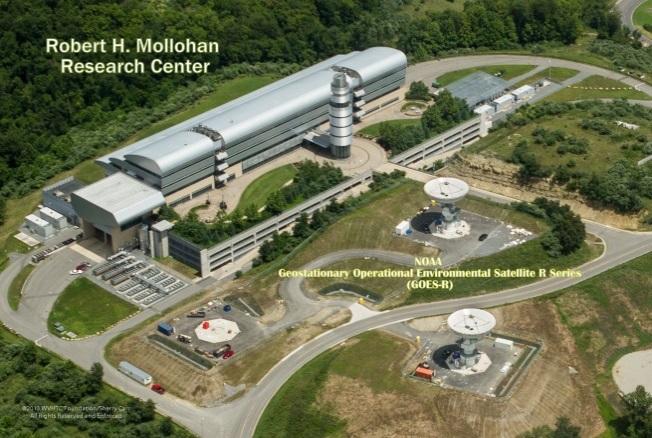 Fairbanks, AK
Fairmont, WV*
Wallops, VA
* GOES-R and JPSS (New) Backup Facility
4
Three Observation Vantage Points
Geostationary Operational Environmental Satellites
Deep Space 
at Lagrange 1 Point
Polar-orbiting / LEO Operational Environmental Satellites
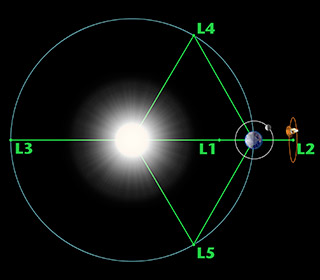 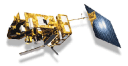 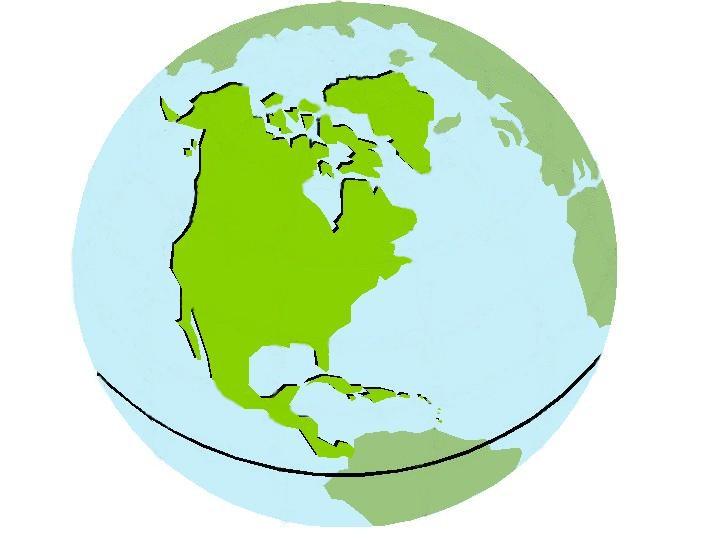 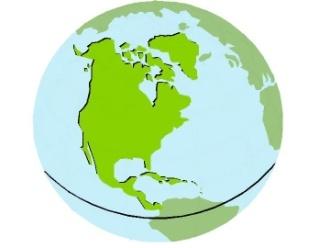 22,300 Miles
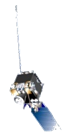 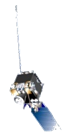 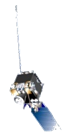 540 Miles
Continuous monitoring 
of the Sun
Uninterrupted view of the sun
Information is used for solar winds monitoring for Space Weather warnings
Each satellite covers the Earth 
twice per day 
Pole-to-pole orbit is 101 minutes and views each location at the same time of day; capability for ½ orbit dumps with JPSS-1
Global coverage every 12 hours with one satellite
EUMETSAT - mid-morning orbit
NOAA - early afternoon orbit
Continuous monitoring 
of the Americas
Coverage over the same geographic location
Constant monitoring for nowcast purposes and for forecast applications (NWP, etc.)
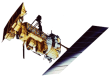 5
Nominal Satellite Data Flow
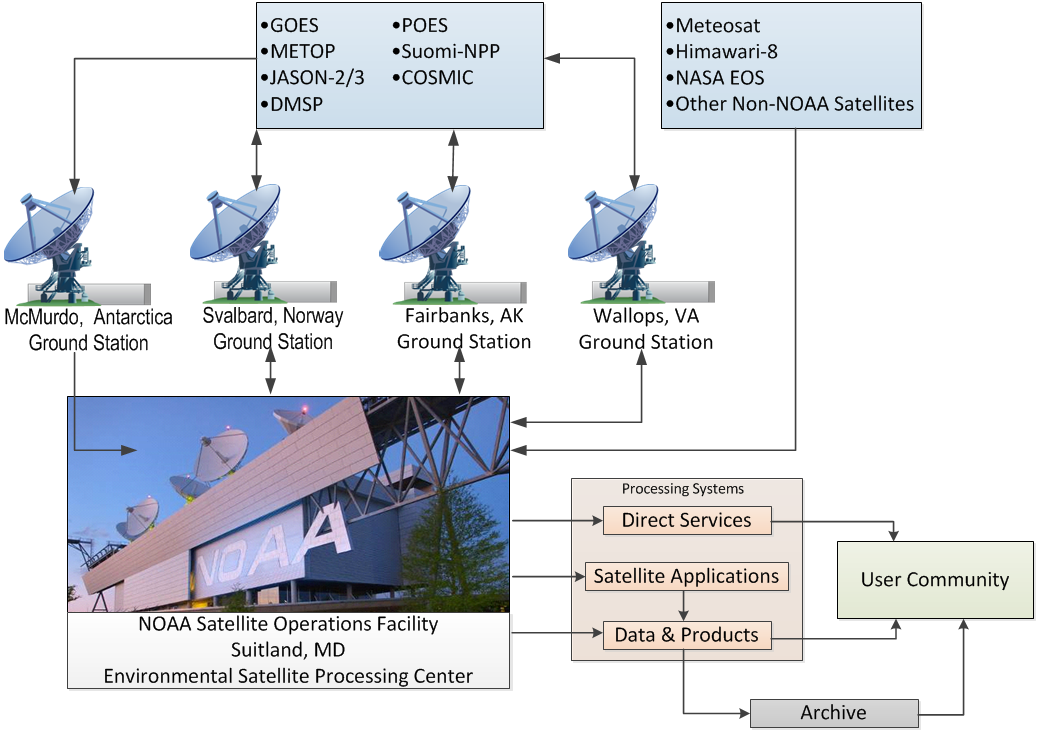 6
Product Distribution and Access (PDA) Overview
NESDIS’s future enterprise distribution interface for real-time users.
A scalable Service Orientated Architecture (SOA) that functions as both a high availability and high performance distribution system.
Enables users to tailor products to meet unique mission requirements, including latency.
Enhances IT security posture by utilizing in-depth defenses against evolving threats.
PDA at NSOF (Suitland, MD) will support many missions; however, PDA at CBU (Fairmont, WV backup site) will only support the JPSS missions.
Data Volumes:
1 GOES-R Satellite – produces ~1 TB/day
1 JPSS Satellite – produces ~4 TB/day (uncompressed)
1 JPSS Satellite – produces ~1.5 TB/day (compressed)
Note – other new satellite missions are likewise driving up the data volume sizes
Peak Throughput:
From Externals to PDA:  ~10 Gbps
From PDA to Externals:  ~55 Gbps
Network to Edge:  scalable up to 120 Gbps
7
PDA Interface Types
Two types of PDA interfaces:
Standard PDA interface w/ User Portal to manage subscriptions
Push & Pull services
Standing subscriptions
Ad-hoc request (i.e. one-time request)


Web Services PDA Interface to feed AWIPS Data Delivery (for NWS only)
Pull service only 
Ad-hoc request

Data Transfer Protocols
FTP-S - authorization credentials are encrypted, but data payload is not.
SFTP - whole session encryption
HTTPS Pull capability
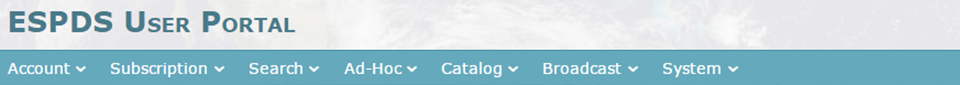 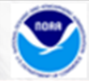 8
Nominal Operations
PDA supports near real-time users – prioritized according to most critical mission need.
Network infrastructure provided by NWAVE; high performance, scalable network.
PDA operators can perform load shedding of the lowest priority users – guarantees resources for highest  priority users.
ESPC Help Desk provides 1st Tier of support – ESPCOperations@noaa.gov
Phone: 301-817-3880
9
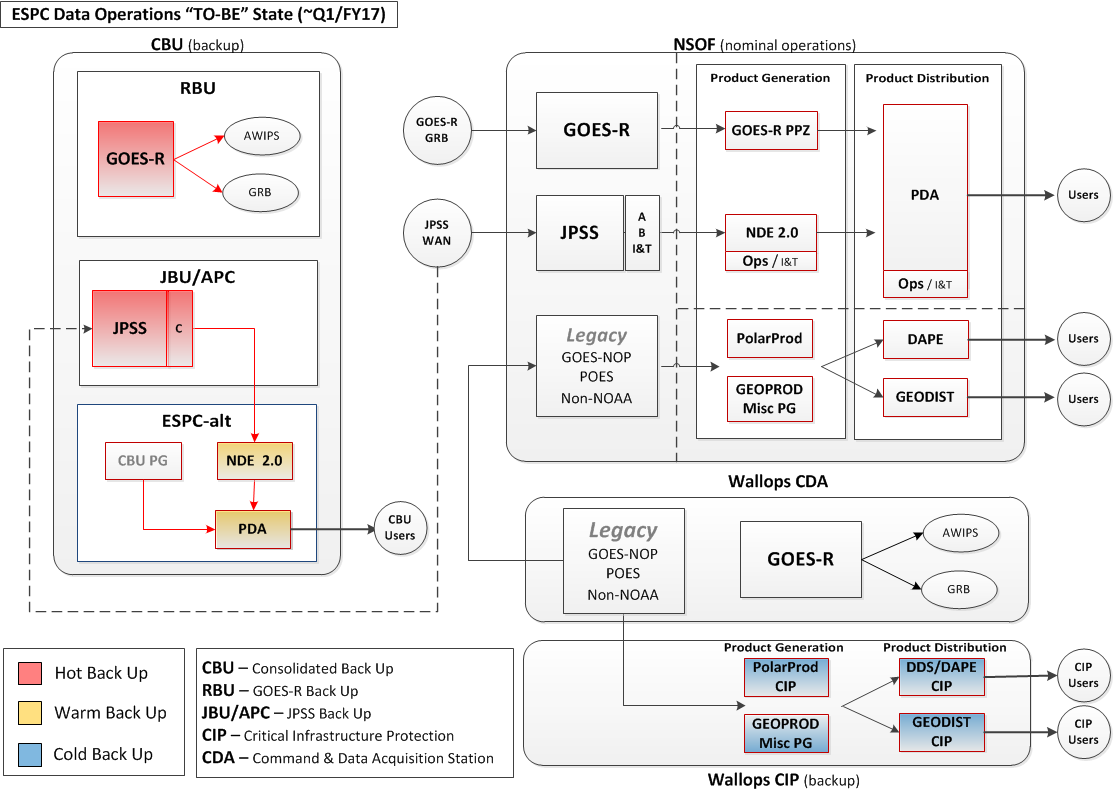 10
Notifications: Administrative / Outage Messages
Direct notification process (ESPC Notification Message)
Utilizes email to contact a subscribed list of users
Send email to ESPCoperations@noaa.gov and ask to be added to the notification list
Notification using bulletin services: 
Outages, anomalies or COOP/back-up activation:
WMO header: NOUS71 KNES (AWIPS PIL: ADANES) for urgent notices - http://www.weather.gov/view/validProds.php?prod=ADM&node=KNES
Routine notices such as eclipse schedules, RSOs, maneuvers, etc.:
WMO header: NOUS72 KNES (AWIPS PIL: ADMNES) for routine notices - http://www.weather.gov/view/validProds.php?prod=ADA&node=KNES
11
Anomaly Notification / ESPC Messages
Example of various message types.
12
Everyone, we have a problem!
Remain Calm!  We are moving to the Backup/COOP site!
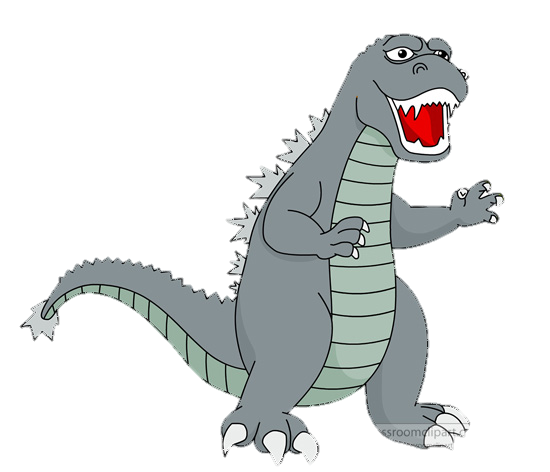 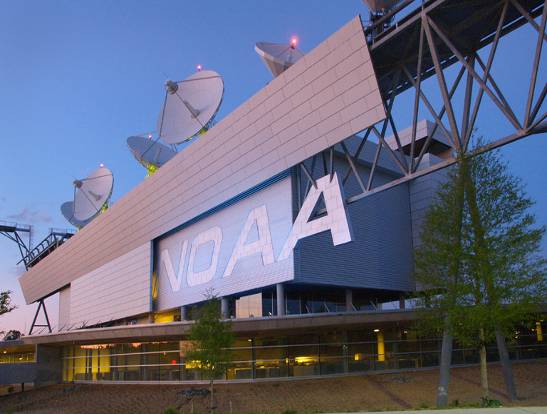 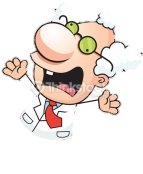 Suitland, MD
13
Non-Nominal Operations – Backup/COOP
Operations transfers to Fairmont, WV (CBU)
GOES-R transfers within minutes
Polar mission (JPSS) within 8-12 hours

Data availability from CBU PDA:
JPSS Mission:  Prime Mission Sensor products
GOES-R Mission:  None (CMI KPPs via GRB and AWIPS/SBN only)
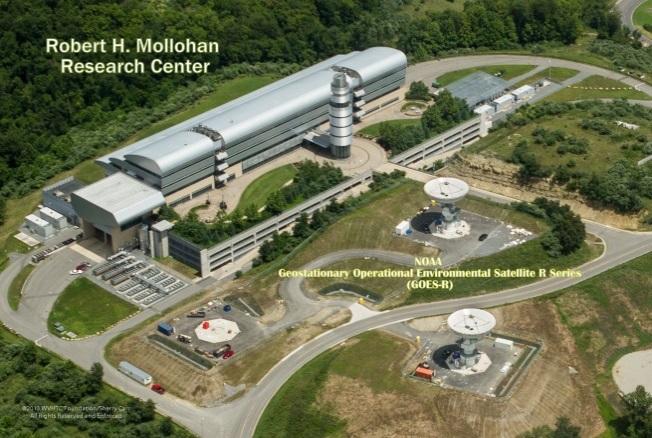 Fairmont, WV*
Key Performance Parameters (KPPs) - key system capabilities that must be met in order for a system to meet its operational goals.
14
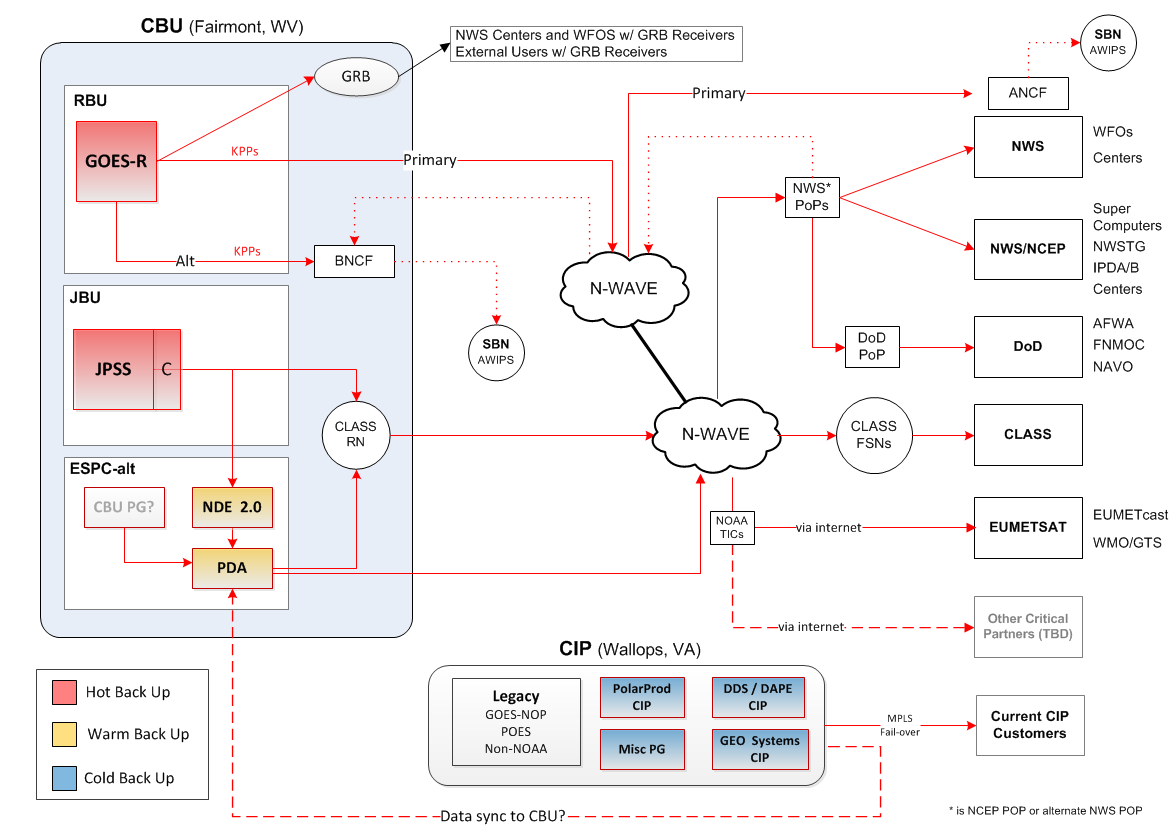 15
High Level Timeline / Schedule
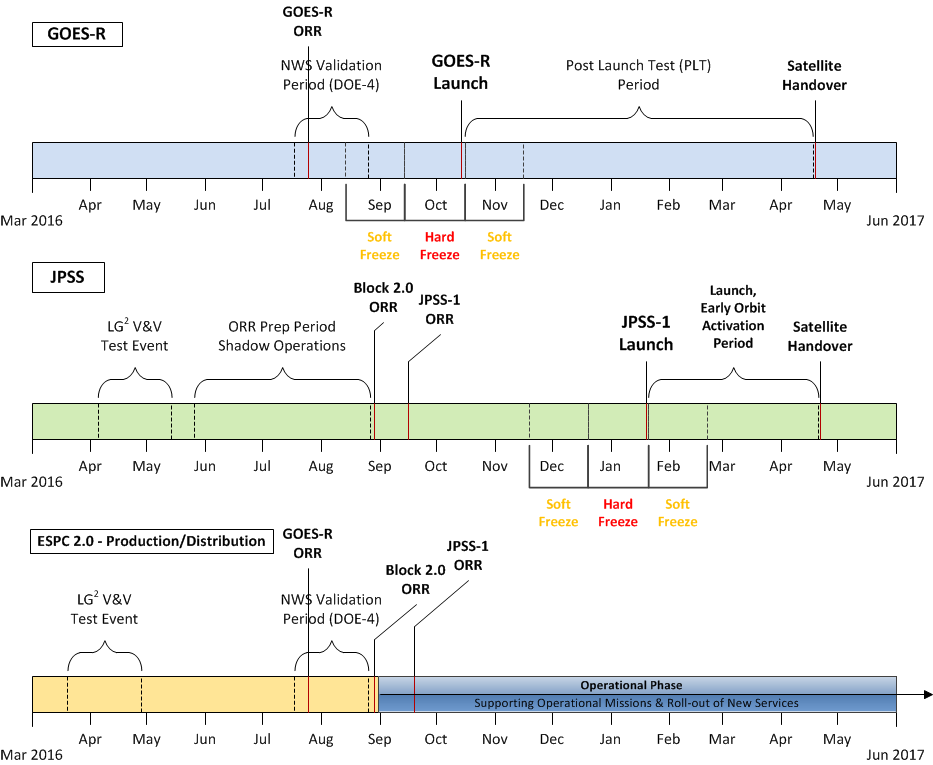 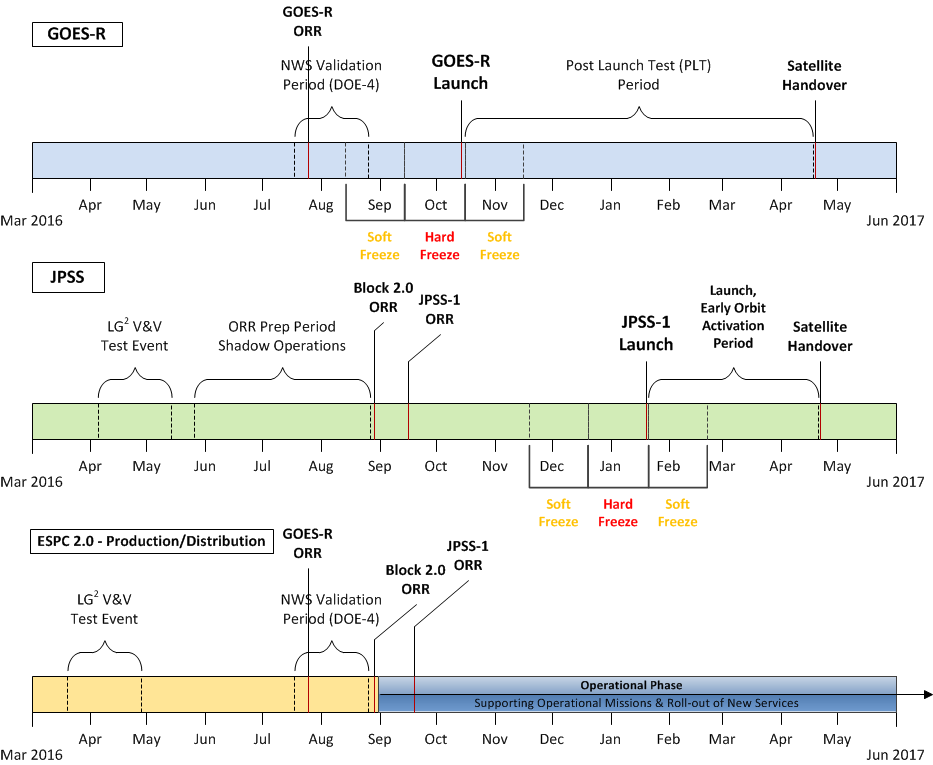 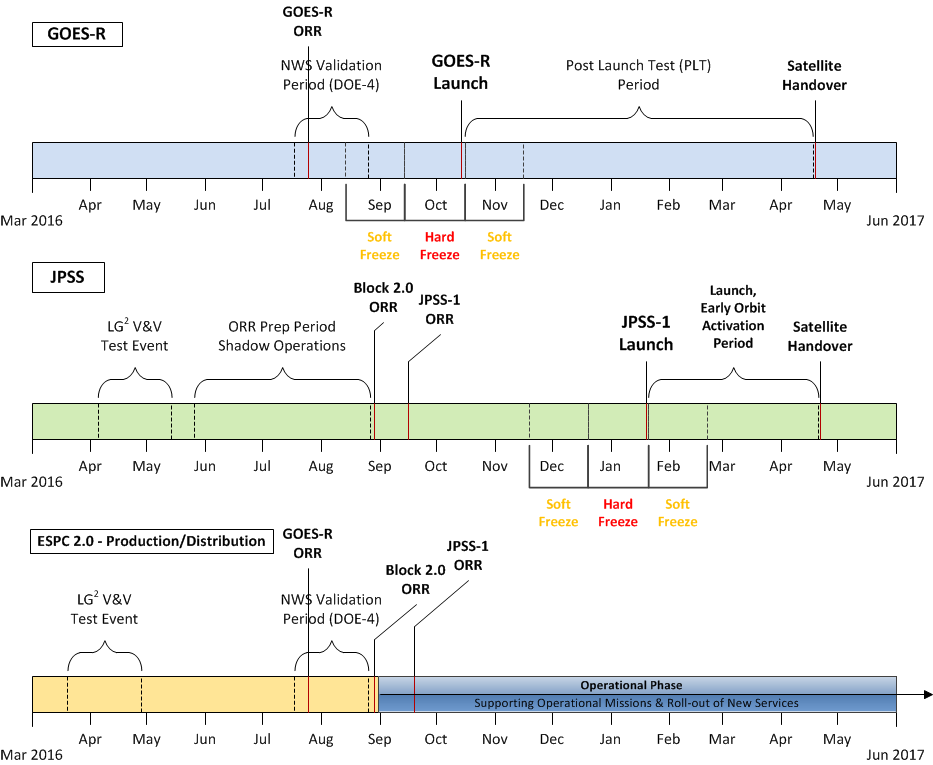 16
Big Data Network Communication Challenges
Bandwidth vs. time to transfer
Example: If you want to receive 20 GB of data in less than 5 minutes, a  bandwidth speed of at least 500 Mbps  of end to end network capacity is needed
GB - Gigabyte
Gbps – Gigabit per second (1 Gigabit = 109 bits)
NOTE: The slowest speed in the network path determines the overall data transfer speed.
17
PDA User Data Volume Allocation
O – Optional
D – Default 
A – Authorization required
N – Not Authorized 
PoP – Point of presence/dedicated route
Default allocation based on less stringent requirements
Premium allocation based on critical need by user
Basic Premium allocation based on user capabilities
Special allocation for select vital users with a major mission justification
18
*note – absolute bandwidth minimum, does not factor in meeting user’s latency needs based on slowest link within the network path.
Summary
Evolution of PDA and significant network upgrades (ESPC 2.0) are crucial in the future mission success; those activities are on track with 1st ORR scheduled in late July (GOES-R) and later in the summer for SNPP.
The enterprise distribution system (PDA) and the associated network structure is highly scalable to meet near future data demands.
Movement of large data between from systems to users is a significant challenge – slowest link  in the network path dictates the overall  speed across the entire path.
New satellite mission data (NOAA and non-NOAA) are two orders of magnitude larger than our previous missions; therefore, users are dealing with Terabytes of data per day output from each spacecraft.
19
Many Thanks!
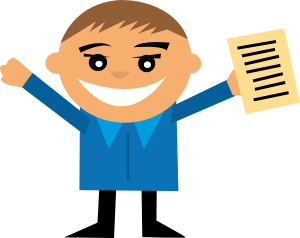 Major Contributions from:
Katie Feiner, Donna McNamara, Paul Haggerty, Jing Han, Matt Seybold, Cherie Mumford and ESPDS Development Team
20
Acronyms
CBU – Consolidated Backup
COOP - Continuity of Operations Plan
ESPC - Environmental Satellite Processing Center
EUMETSAT - European Organisation for the Exploitation of Meteorological Satellites
GB - Gigabyte
Gbps - Gigabit per second (1 Gigabit = 109 bits)
NESDIS - National Environmental Satellite, Data, and Information Service
NSOF - NOAA Satellite Operations Facility
OSPO - Office of Satellite and Product Operations
PDA - Product Distribution and Access
SOA - Service Orientated Architecture 
TB - Terabyte (1 TB = 1012 bytes Gbps)
21
Background Slides
22
Future Architecture/Future Geo Operations
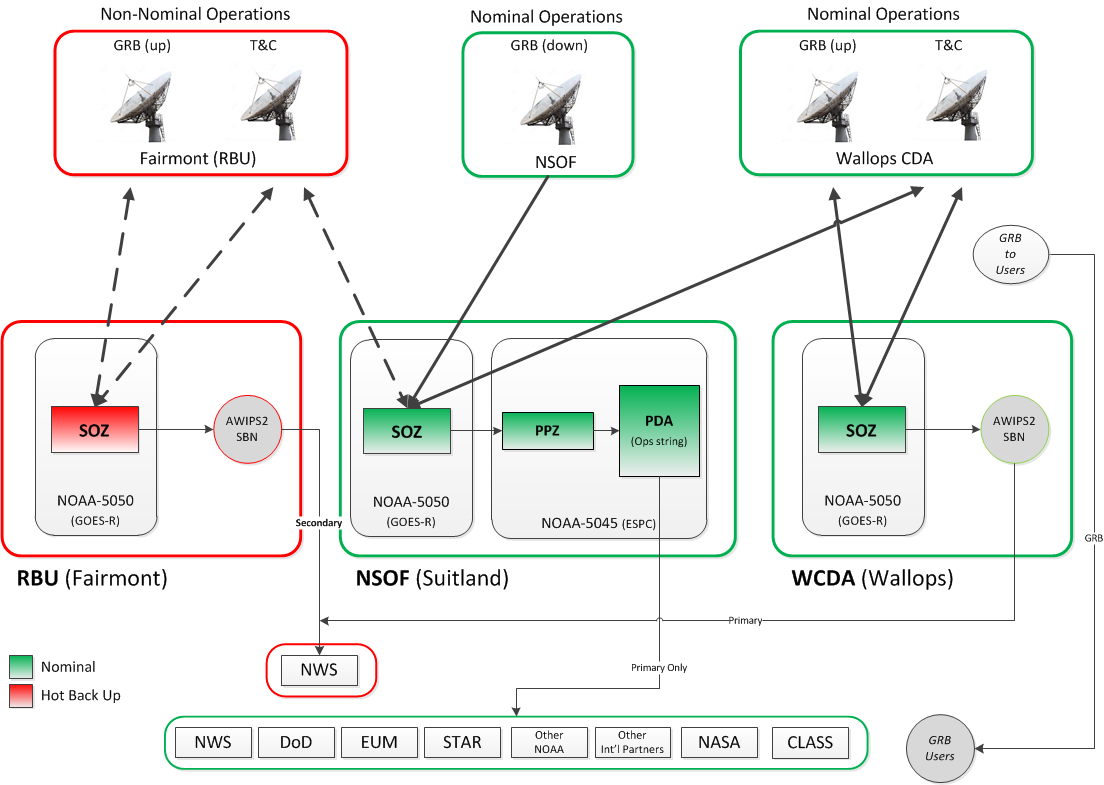 23
Future Architecture/Future Polar Operations
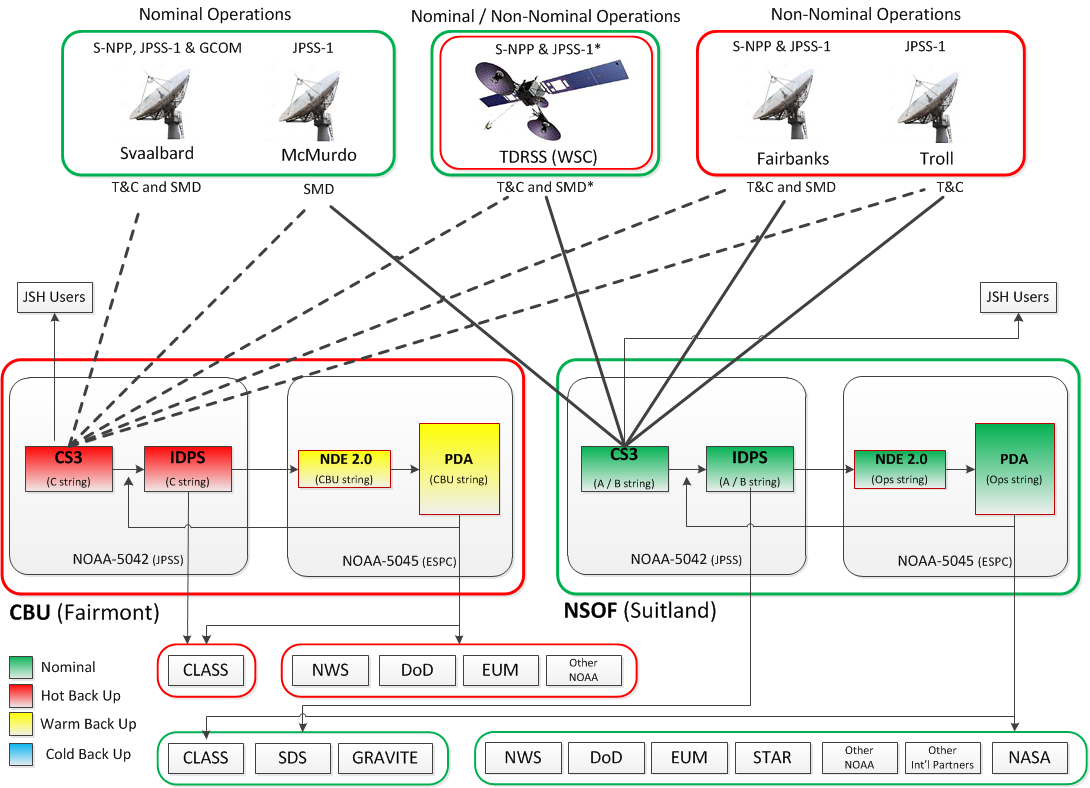 24
Key Performance Parameters
† Well defined KPPs
* Alaska Region
Red: Recent Changes
Note – KPPs are official for GOES-R and JPSS missions only; this list contains other missions with equivalent KPPs if so defined in the near future.
25